Доклад
Центрального управления  Ростехнадзора
«Обзор изменений федерального законодательства и подзаконных нормативных актов в сфере деятельности Ростехнадзора, изменения контроля и надзора в 2023 году»
Продление моратория на проведение контрольных (надзорных) мероприятий в 2023 году
постановление Правительства Российской Федерации от 29 декабря 2022 г. № 2516 «О внесении изменений в постановление Правительства Российской Федерации от 10 марта 2022 г. № 336»;;
постановление Правительства Российской Федерации от 10 марта 2023 г. № 372 «О внесении изменений в некоторые акты Правительства Российской Федерации и признании утратившим силу отдельного положения акта Правительства Российской Федерации»;
постановление Правительства Российской Федерации от 23 января 2023 г. № 63 «О внесении изменений в постановление Правительства Российской Федерации от 12 марта 2022 г. № 353 и признании утратившим силу отдельного положения постановления Правительства Российской Федерации от 12 сентября 2022 г. № 1589».
2
Новый порядок расследования аварий в сфере теплоснабжения
Обновлены:
3
Федеральный государственный контроль (надзор) в области безопасного использования и содержания лифтов, подъемных платформ для инвалидов, пассажирских конвейеров (движущихся пешеходных дорожек), эскалаторов, за исключением эскалаторов в метрополитенах
4
Изменения в федеральные нормы и правила в области промышленной безопасности «Правила проведения экспертизы промышленной безопасности»
5
Внеплановые проверки
6
Изменение Правил безопасного использования и содержания лифтов
Изменяются требования к решению о вводе объекта в эксплуатацию. В течение 10 дней после подписания направляется в Ростехнадзор. 
К подготовке решения о вводе объекта в эксплуатацию можно привлекать специализированную организацию.
7
Объекты сжиженного природного газа
Скорректированы правила безопасности объектов сжиженного природного газа (СПГ)
Плавила не распространяются, в том числе, на криогенные АЗС газомоторного топлива, используемого в двигателях внутреннего сгорания, снабжающие транспортные средства (автотранспорт, автотракторную технику, железнодорожный и водный транспорт) сжиженным природным газом;;
Площадь возможного аварийного разлива сжиженного горючего газа и легковоспламеняющихся жидкостей необходимо ограничивать путём устройства вокруг резервуаров для их хранения ограждающей стены или обвалования;
На объектах малотоннажного производства и потребления СПГ необходимость решения по поддержанию трубопроводов периодического использования в холодном состоянии обосновывается в проектной документации.
8
Страхование
Федеральным законом от 29 декабря 2022 г. № 628-ФЗ внесены изменения в:
Федеральный закон от 27 июля 2010 г. № 225-ФЗ «Об обязательном страховании гражданской ответственности владельца опасного объекта за причинение вреда в результате аварии на опасном объекте»
Федеральный закон от 21 июля 1997 г. № 116-ФЗ «О промышленной безопасности опасных производственных объектов»
Федеральный закон от 21 июля 1997 г. № 117-ФЗ «О безопасности гидротехнических сооружений»
9
Аттестация
10
Осуществление маркшейдерской деятельности
постановление Правительства Российской Федерации от 20 октября 2022 г № 1868 «О внесении изменений в Положение о лицензировании производства маркшейдерских работ»;;
Федеральный закон от 17 февраля 2023 г. № 25-ФЗ «О внесении изменений в статьи 3 и 24 Закона Российской Федерации «О недрах»;
приказ Ростехнадзора от 19 мая 2023 г. № 186 «Об утверждении Правил осуществления маркшейдерской деятельности».
11
Горные работы
Приказом Ростехнадзора от 4 апреля 2022 г. № 98 «О внесении изменений в Требования к подготовке, содержанию и оформлению планов и схем развития горных работ, утвержденные приказом Федеральной службы по экологическому, технологическому и атомному надзору от 15 декабря 2020 г. № 537» уточнены требования к подготовке, содержанию и оформлению планов и схем развития.

Согласно изменениям, уточнены:
содержание мероприятий по выполнению основных требований по безопасному ведению работ, связанных с пользованием недрами;
перечень сведений, которые должны отображаться на графических материалах (геологических и структурных картах, характерных разрезах, проекциях и схемах).
12
Изменения в Правилах безопасности АГЗС и строительном надзоре
Строительный надзор

Постановление Правительства Российской Федерации от 30 апреля 2023 г. № 689 «О внесении изменений в исчерпывающий перечень документов, сведений, материалов, согласований, предусмотренных нормативными правовыми актами Российской Федерации и необходимых застройщику, техническому заказчику для выполнения предусмотренных частями 3-7 статьи 5.2 Градостроительного кодекса Российской Федерации мероприятий при реализации проекта по строительству объекта капитального строительства»
13
БЛАГОДАРИМ ЗА ВНИМАНИЕ
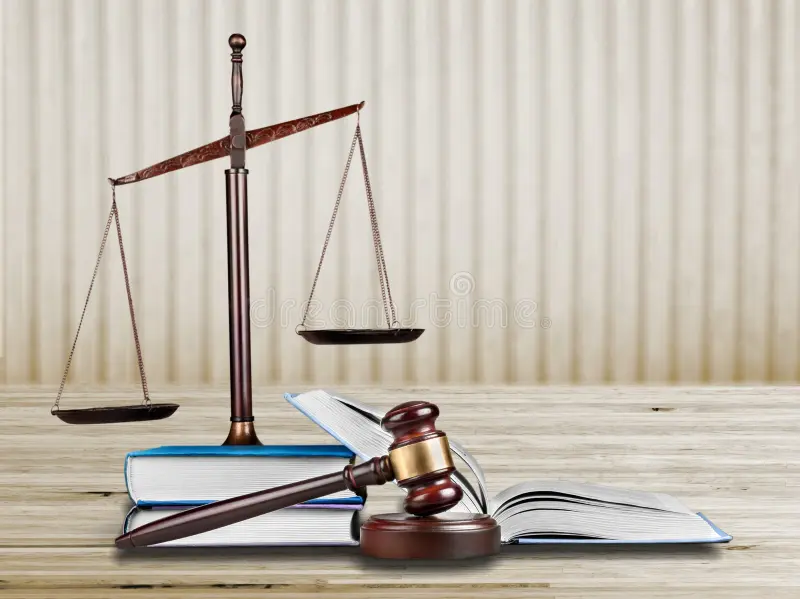 28